简单的分数加减法
苏教版  数学  三年级  上册
WWW.PPT818.COM
1.借助直观图，掌握同分母分数加、减法的计算方法，并能解决简单的实际问题。
2.理解同分母分数加、减法的算理，体会数形结合的思想。
3.体会分数在日常生活中的应用，激发学习数学的兴趣。
5
2
我吃这块巧克力的    。
我吃这块巧克力的    。
8
8
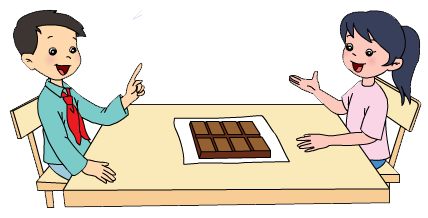 两人一共吃这块巧克力的几分之几？
小组讨论：1.算式怎么列？
                  2.得数是多少？
+   =
（ ）
（ ）
要求两人一共吃这块巧克力的几分之几，用加法。
5
2
8
8
+
=
可以借助于图形思考，      用红色部分表示，      用绿色部分表示。
5
2
1
1
1
7
8
8
8
8
8
8
红色部分和绿色部分一共是长方形的几分之几？
5个      加2个     是7个     ， 就是    。
试一试
（ ）
（ ）
1
－  =
3
2
5
5
5
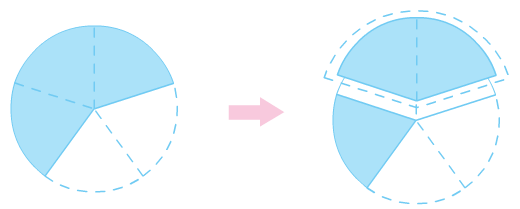 你是怎么算的？和同学交流。
（ ）
（ ）
1
－  =
3
2
1
1
1
1
5
5
5
5
5
5
5
3个          减去2个     是1个    ，就是      。
1
+
－   =
=
3
2
5
5
5
你能总结一下同分母分数的计算方法吗？
同分母分数的计算方法：分母不变，分子相加减。
1
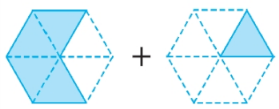 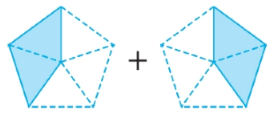 +   =
3
2
2
5
4
4
4
1
1
5
4
1
（  ）+（   ）=
5
5
6
6
5
6
6
6
6
5
5
5
－   =
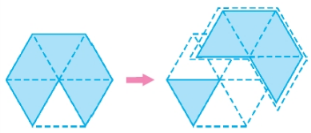 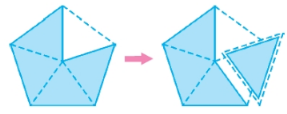 （   ）－（   ）=
2
+    =
+    =
+    =
5
4
1
3
4
7
－    =
1
3
7
4
4
3
7
2
4
2
5
6
10
10
10
10
10
10
5
5
8
8
5
8
9
9
7
9
7
7
－   =
－   =
分母相同的分数相加或相减，分母不变，只要把分子相加或相减。
3
第一次大约喝了这杯水的   ，第二次大约喝了这杯水的    。
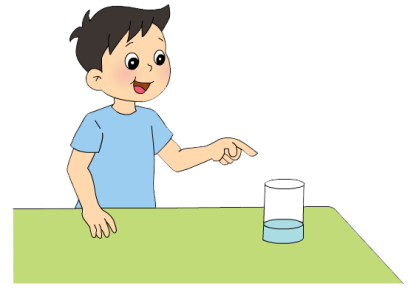 +    =
1
2
1
2
3
3
4
4
4
4
4
4
两次一共喝了这杯水的几分之几？
答：两次一共喝了这杯水的     。
一块月饼平均切成5份，冬冬吃了其中的3份，丽丽吃了其中的1份。
4
（1）两人一共吃了这块月饼的几分之几？
+   =
3
1
4
4
5
5
5
5
答：两人一共吃了这块月饼的    。
一块月饼平均切成5份，冬冬吃了其中的3份，丽丽吃了其中的1份。
4
（2）冬冬比丽丽多吃了这块月饼的几分之几？
3
1
2
2
5
5
5
5
－   =
答：冬冬比丽丽多吃了这块月饼的     。
小华从图书馆借来一本《阿凡提的故事》，她第一天看了这本书的     ，第二天看的与第一天同样多。
5
+     =
两天一共看了这本书的几分之几？
4
2
2
2
4
7
7
7
7
7
答：两天一共看了这本书的      。
分数加减并不难，分母相同是关键。
分子直接相加减，分母永远不用变。